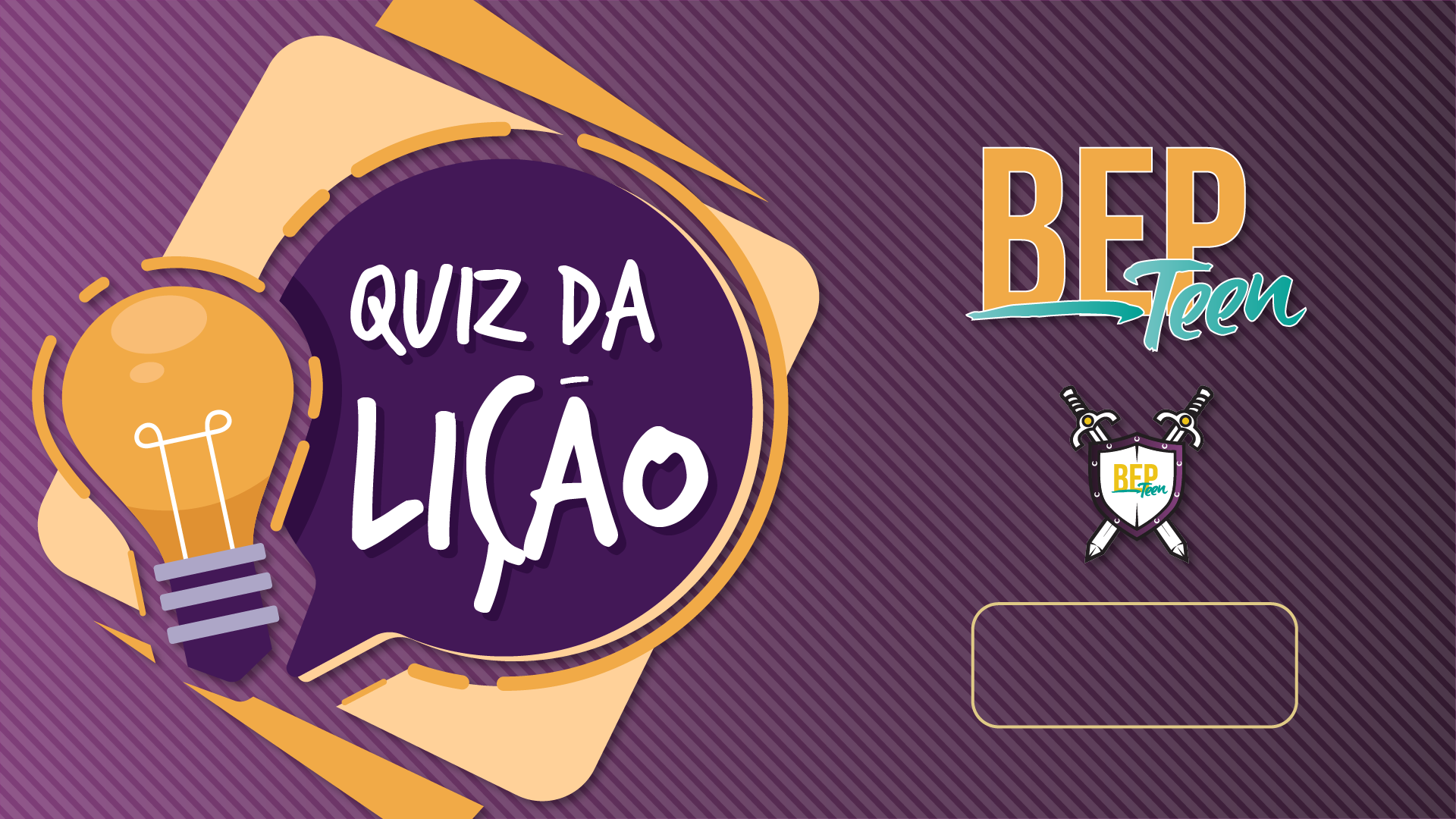 2° trimestre 2021
          Lição 06
1
De acordo com o Texto-Chave, por que Pedro
pediu para Jesus Se afastar dele?
A
C
Porque ele não merecia a visita do Mestre
Porque ele estava chateado
B
D
Porque ele estava com cheiro de peixe
Porque ele era pecador
2
Quem eram os sócios de Pedro no negócio de
pesca?
A
C
Natanael e Judas
André e Felipe
B
D
Tiago e João
Mateus e Bartolomeu
3
Por que os pescadores acharam estranha a
ordem de Jesus para jogar as redes no mar?
A
C
Eles já haviam guardado os barcos
Aquele não era o melhor horário para pescar
B
D
As águas não eram claras o bastante
A empresa pesqueira estava fechada
4
O que o milagre da pesca maravilhosa
mostrou a Pedro sobre Jesus?
A
C
Ele tinha poder sobre a natureza
Segui-Lo traria vantagens financeiras
B
D
Ele só podia ser o Filho de Deus
Agora os fariseus estavam perdidos
5
Na seção Flash, o que foi apontado como
a primeira coisa necessária a quem deseja
trabalhar para Deus?
A
C
Ter confiança própria
Desconfiar de si mesmos
B
D
Ser corajoso e destemido
Não se importar com o que os outros pensam
6
Que afirmação John Wesley fez sobre o cristão
na seção “Com Outros Olhos”?
A
C
Terá que sofrer pelo evangelho
Saberá equilibrar o evangelho com a cultura
B
D
Viverá em perfeita harmonia com o mundo
Deve estar pronto para morrer ou pregar
7
Por que Jesus Se dirigiu para a beira do lago
da Galileia?
A
C
Para reunir os discípulos que faltavam
Para comprar peixe e alimentar a multidão
B
D
Para fugir dos líderes judeus
Para descansar um pouco
8
Enquanto trabalhava à noite, no que Pedro
estivera pensando, que o deixou desanimado?
A
C
Seria muito difícil deixar sua família
Seguir Jesus era algo arriscado
B
D
Ele não teria dinheiro para pagar os impostos
João Batista estava na prisão!
9
Antes de pedir para os discípulos deixarem os
barcos, que certeza Jesus deu a eles?
A
C
Eles se tornariam queridos pelo povo
Deus supriria suas necessidades
B
D
Eles iriam realizar milagres como aquele
A aventura estava só começando
10
De acordo com Ellen G. White, a cultura
intelectual se torna uma bênção, quando...
A
C
... desperta o melhor que existe em nós mesmos
... a pessoa aprende a ser humilde
B
D
... é usada para servir aos outros
... é controlada pelo amor de Deus